UNIT 1 - INTERACTION
How does a cold affect your sense of taste?
Do parts of our brain control different things?
How do gymnastics bend backwards?
Unit review
What happens when you touch something hot?
Which organ corresponds to SIGHT?
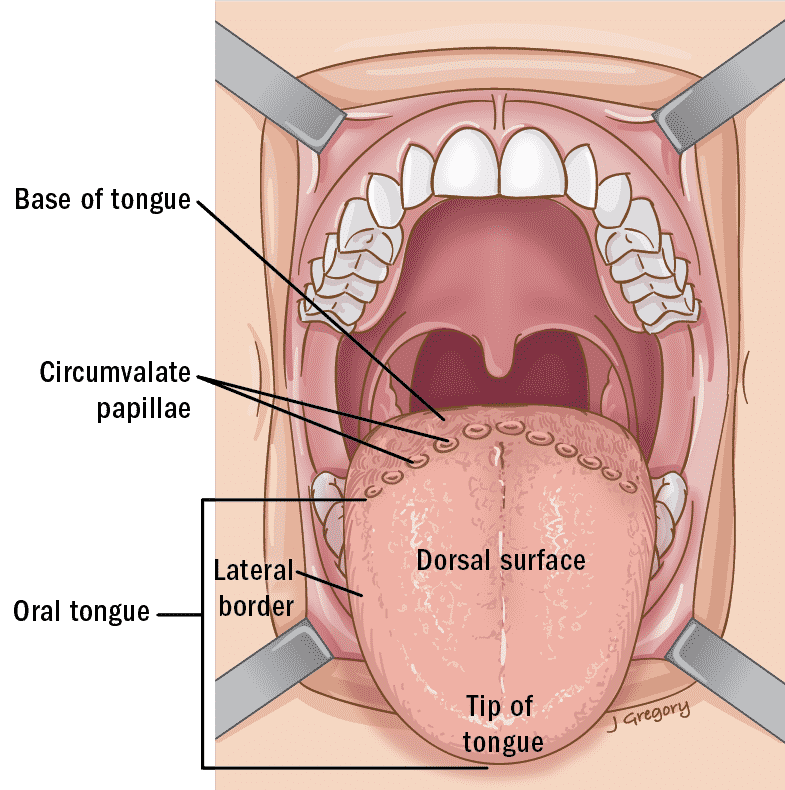 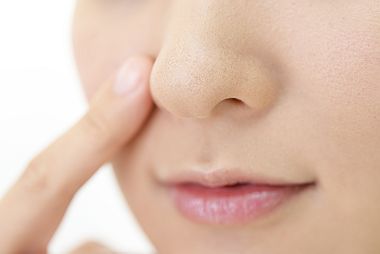 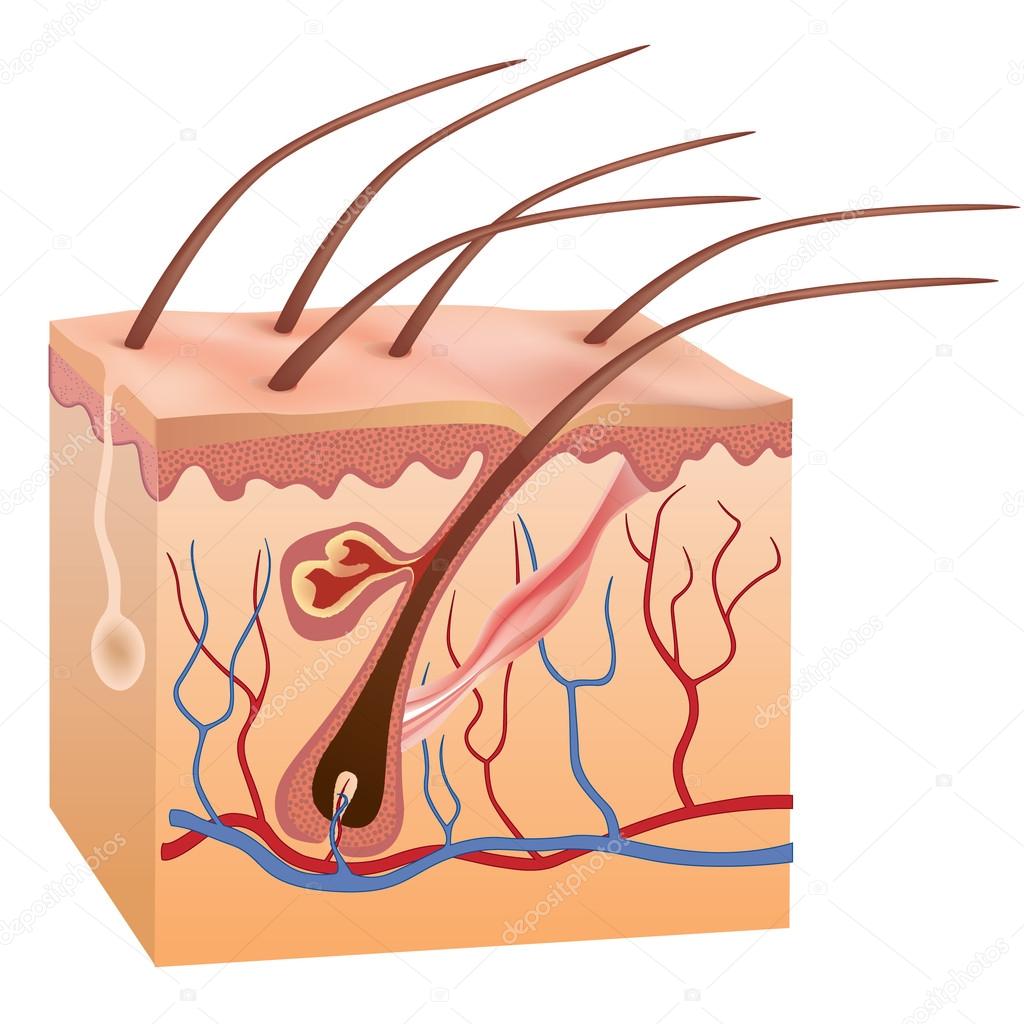 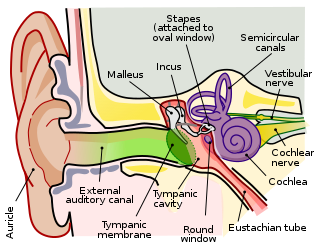 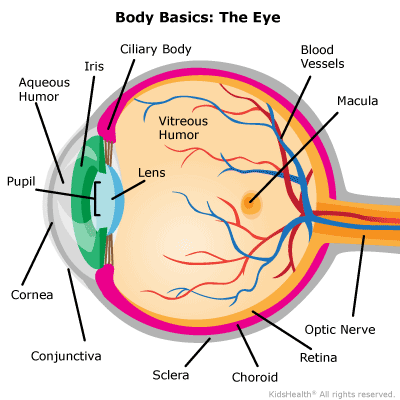 Which organ corresponds to TASTE?
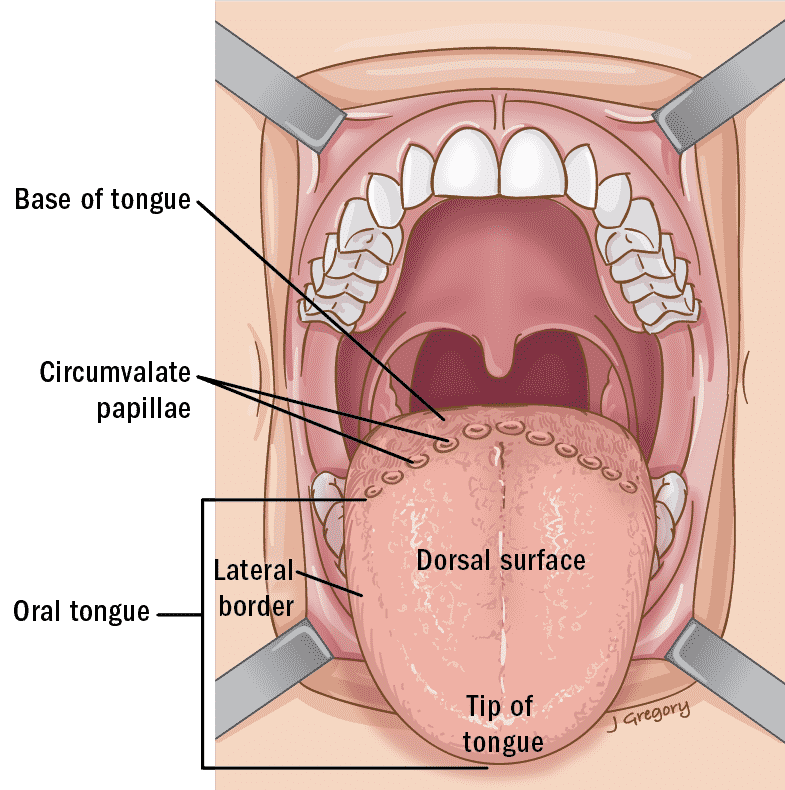 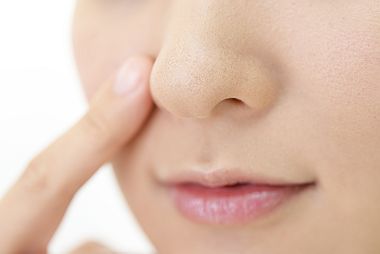 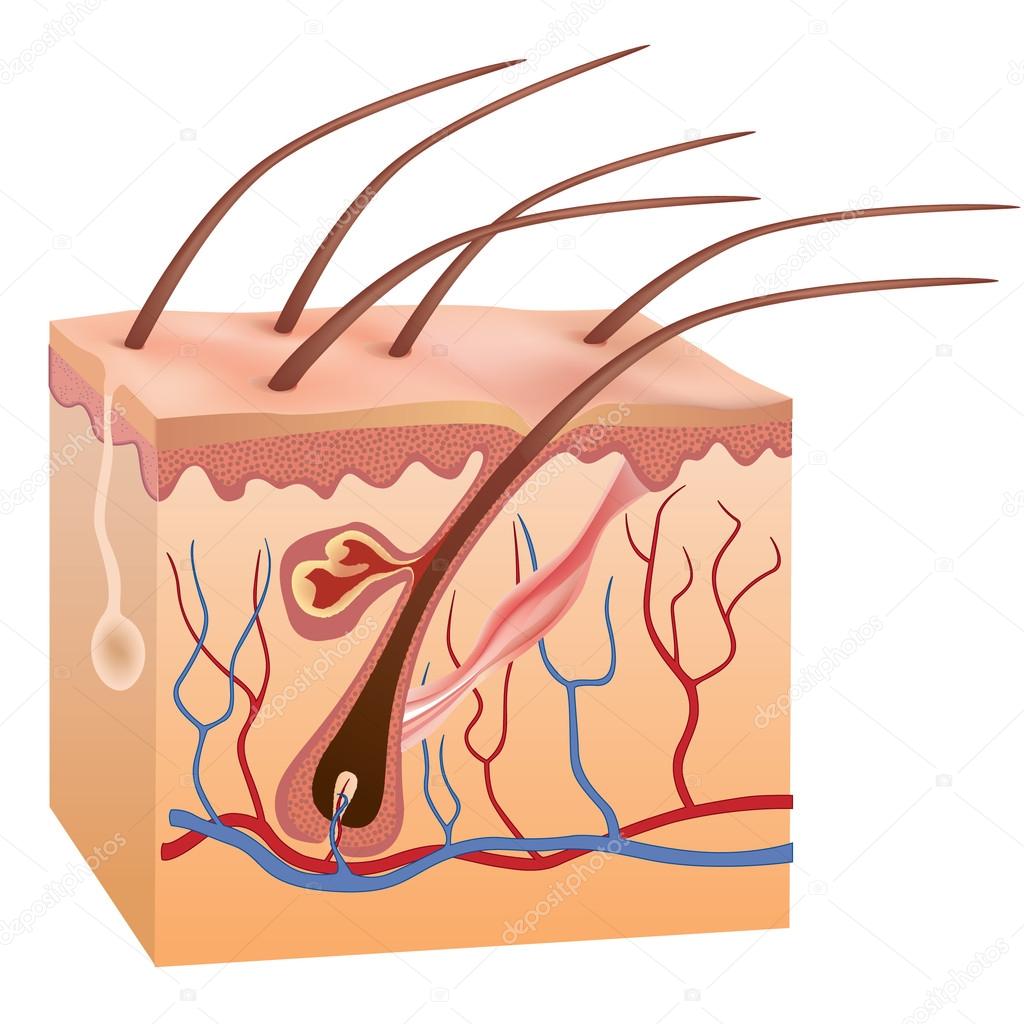 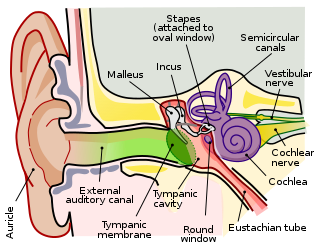 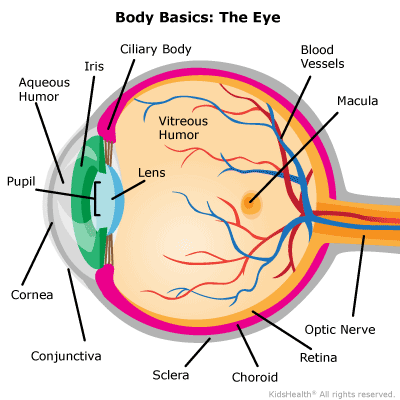 Which organ corresponds to SMELL?
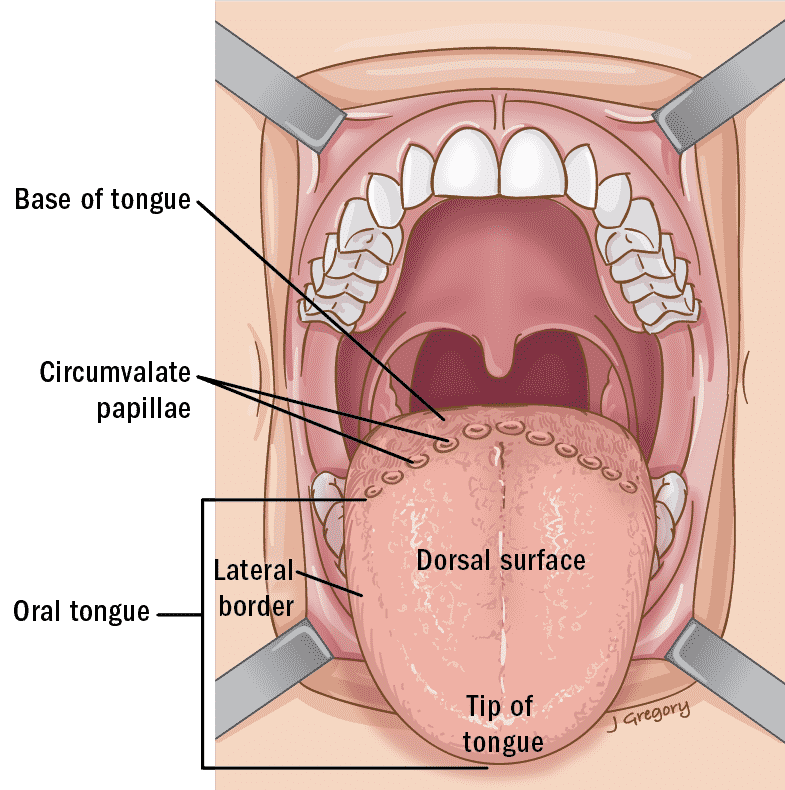 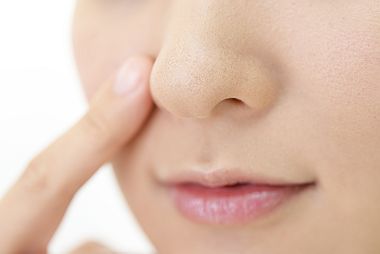 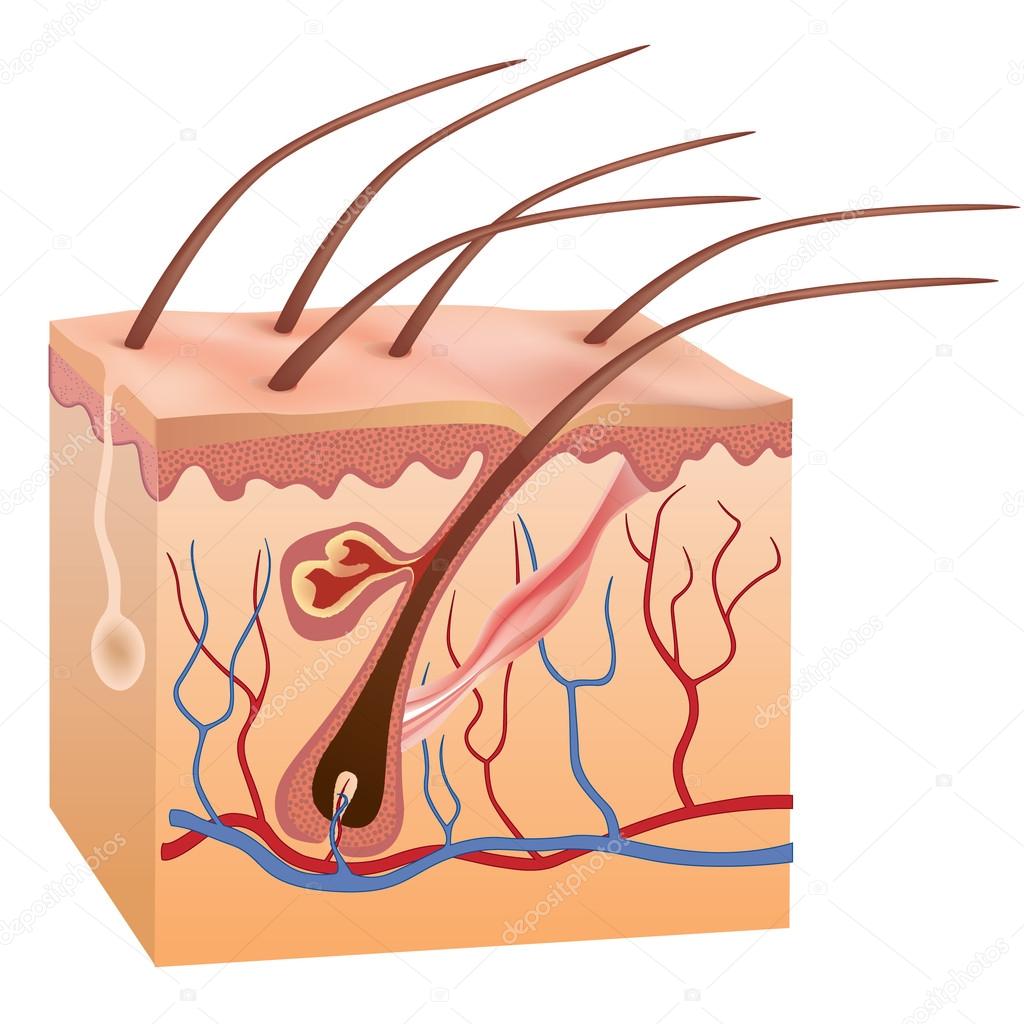 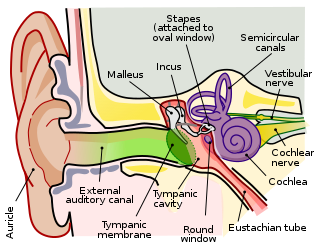 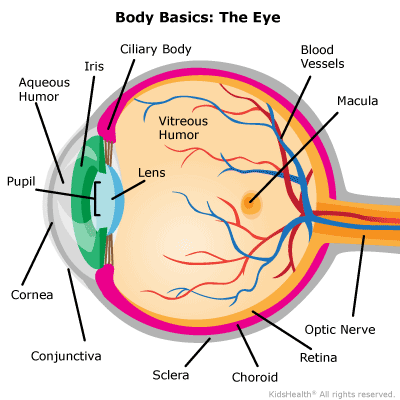 Which organ corresponds to HEARING?
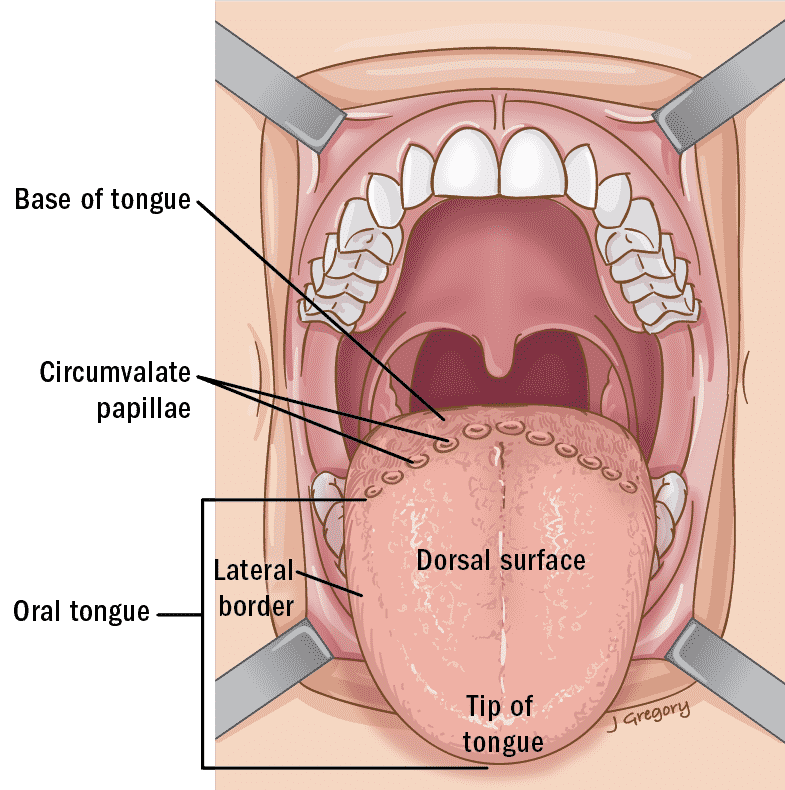 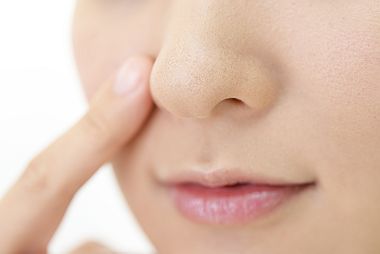 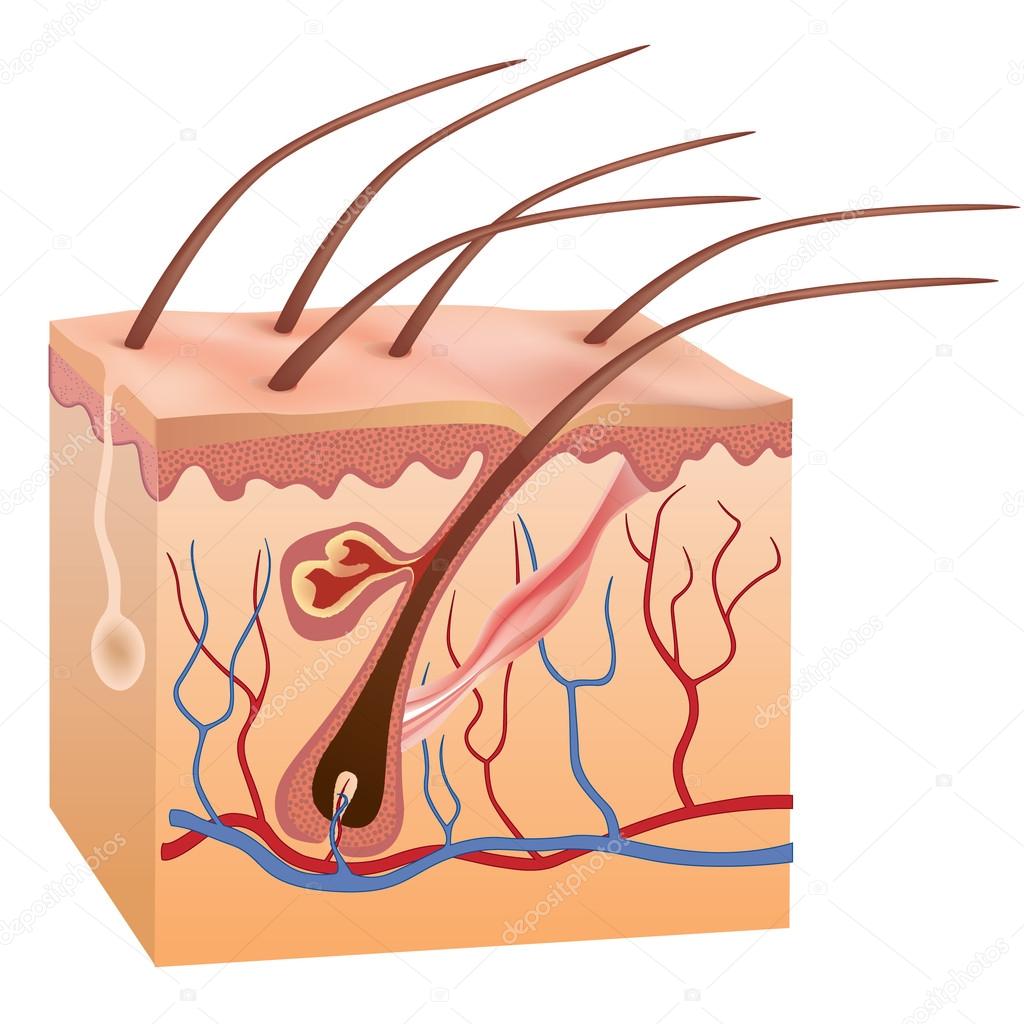 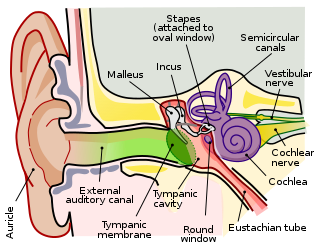 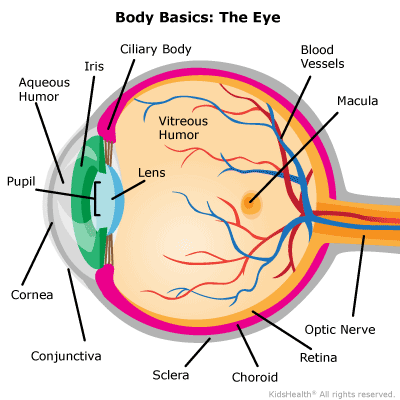 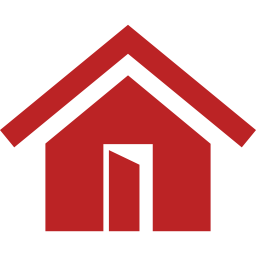 Which organ corresponds to TOUCH?
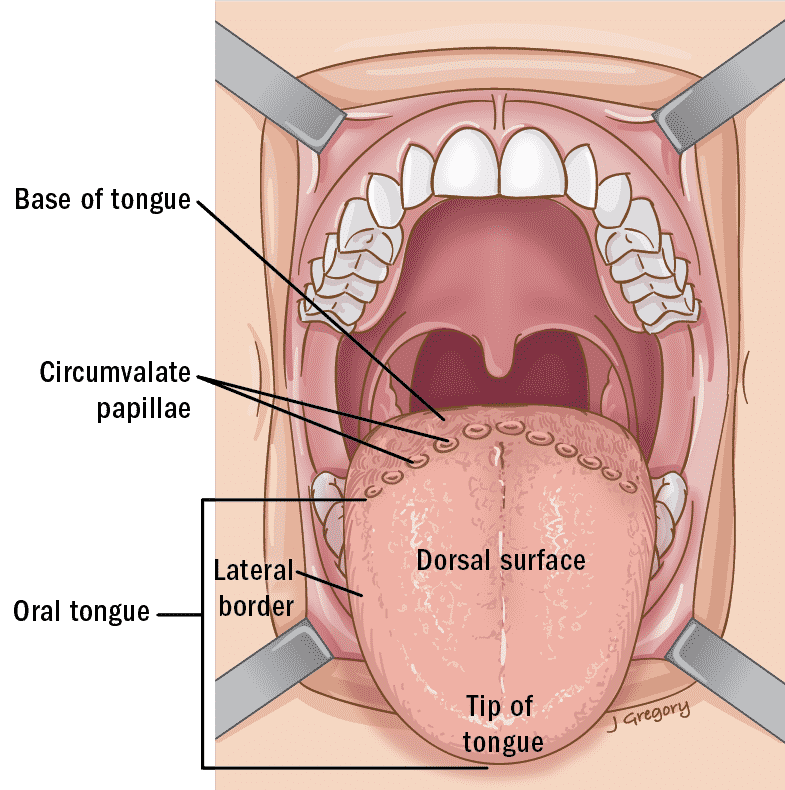 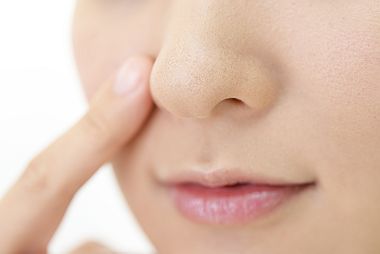 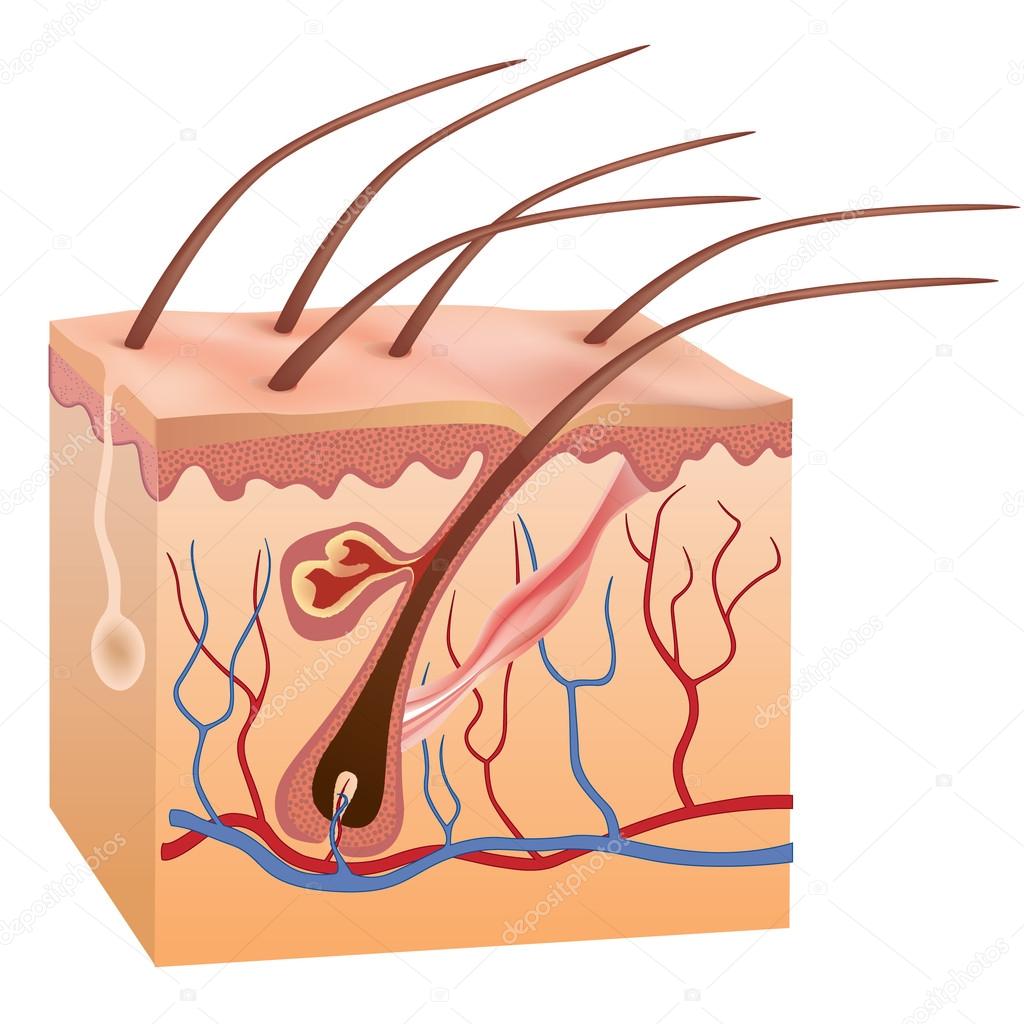 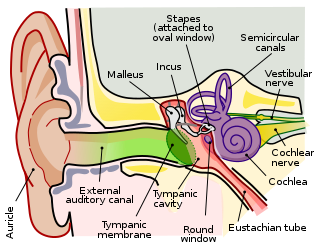 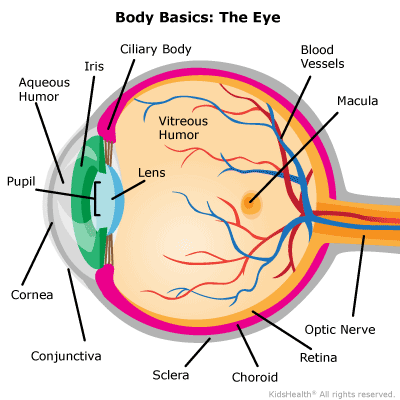 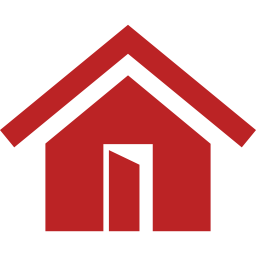 Which are the parts of a NEURON?
Stem
Nerves
Brain
Axon
Dendrite
Spinal cord